Cyclins
Controlling a Cell’s Progress through the Cell Cycle
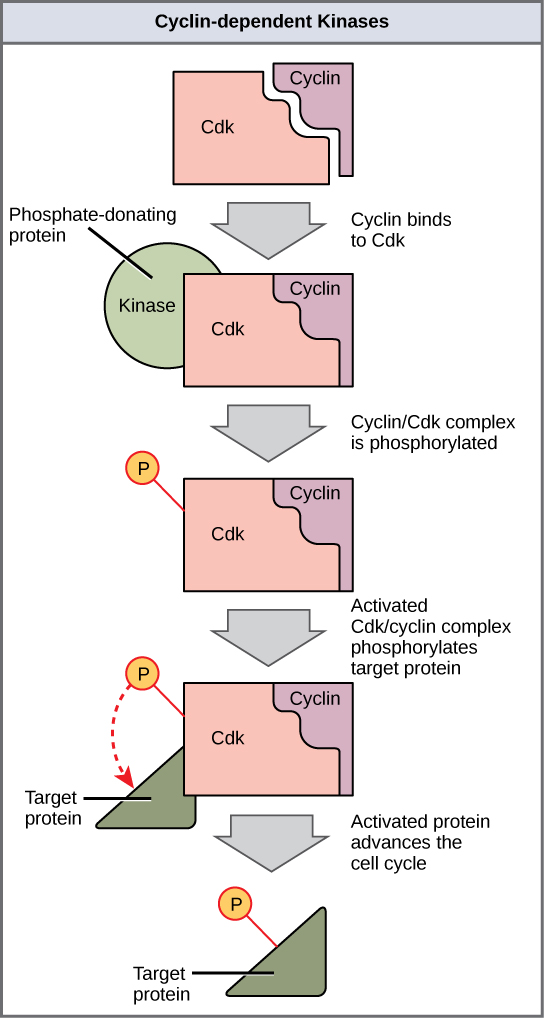 REVIEW: 
 
Cyclins are a family of proteins that control the progression of cells through the cell cycle.  
Cyclins activate  cyclin-dependent kinase (CDK) enzymes. 
Active CDK complexes are able to phosphorylate target proteins that then do jobs related to moving the cell through the phases of the cell cycle.
Cyclins:
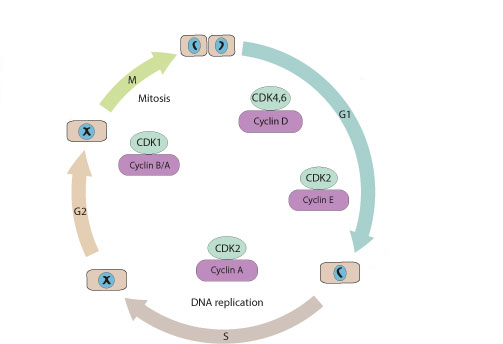 There are four different types of cyclins

The different cyclins are active at different times of the cell cycle.
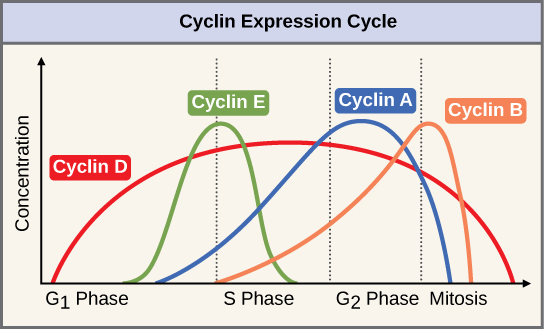 NORMAL
Cyclin D
Cyclin D begins being synthesized during early G1.
Once at a high enough concentration,  Cyclin D triggers the cell’s transition from G1 to S phase. 
The active cyclin D-CDK complex phosphorylates a target protein that is a tumor suppressor.  
Before the target protein is phosphorylated (when cyclin D levels are low), the tumor suppressor protein STOPS the cell from moving into S phase.
After the target protein is phosphorylated (when cyclin D levels are high), the tumor suppressor protein no longer stops the cell from moving into S phase.
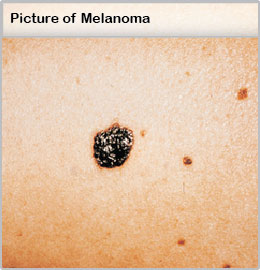 CANCER
Cyclin D
In some cancers (usually colon and melanoma), the cell makes Cyclin D when it shouldn’t.  
As a result, the target protein remains active... 
Cell moves to S phase even if it shouldn’t.
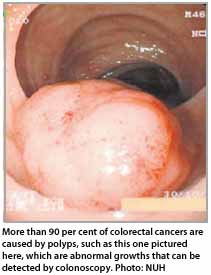 NORMAL
Cyclin E
Cyclin E begins being synthesized midway through G1.
Once at a high enough concentration,  Cyclin E triggers the cell’s transition from G1 to S phase. 
The active cyclin E-CDK complex phosphorylates a target protein that gets DNA ready for replication.  
Before the target protein is phosphorylated (when cyclin E levels are low), the DNA will not prepare for replication.
After the target protein is phosphorylated (when cyclin E levels are high), the DNA will prepare for replication.
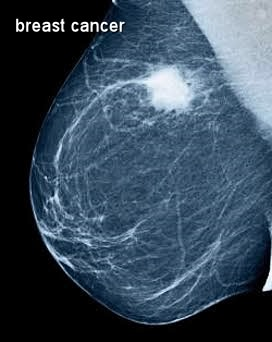 CANCER
Cyclin E
In some cancers (often breast, lung, stomach and colon), the cell makes Cyclin E when it shouldn’t.  
As a result, the target protein remains active... 
DNA prepares for replication even if it shouldn’t.
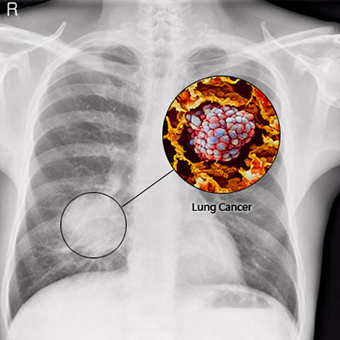 NORMAL
Cyclin A
Cyclin A can regulate multiple cell cycle steps because it activates two distinct CDKs. 
In S phase, the cyclin A-CDK complex initiates DNA replication and ensures that DNA is replicated once per cell cycle
In G2 phase, the cyclin A-CDK complex prepares the centrosome for mitosis
NORMAL
Cyclin B
Cyclin B is necessary for the progression of the cells into and out of mitosis phase of the cell cycle.
At the end of S phase the cyclin B-CDK complex serves to trigger entry into prophase (only if DNA replicated properly in S phase). The active cyclin B-CDK complex phosphorylates a target protein that is necessary for proper creation of the mitotic spindle.
In order for the cell to being anaphase, the degradation of cyclin B is necessary.
CANCER
Cyclin B
When cyclin B levels are elevated, cells can enter M phase prematurely (and therefore divide when they shouldn’t)
Some anti-cancer therapies have been designed to prevent cyclin B/CDK1 complex formation in cancer cells to slow or prevent cell division.
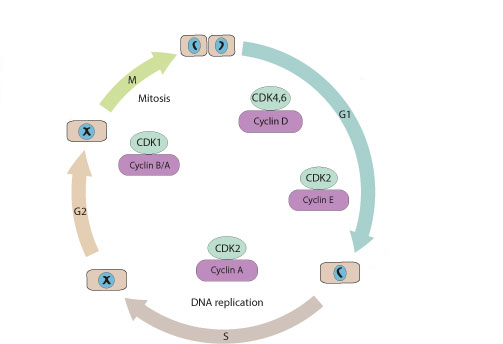